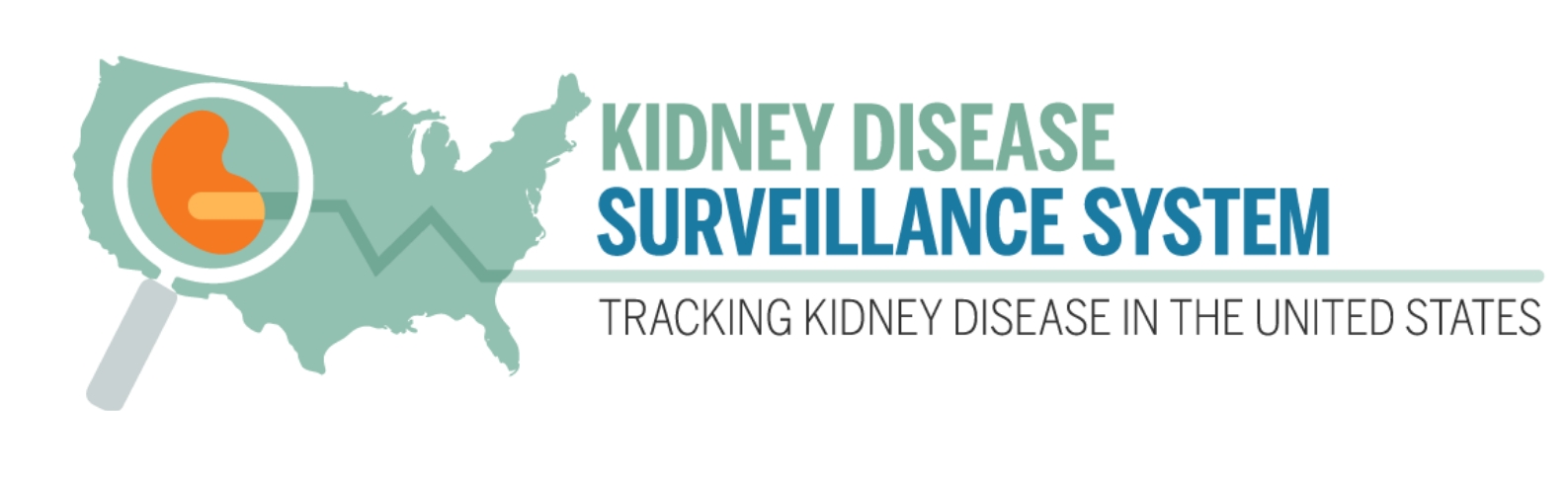 Prevalence of Polycystic Kidney Disease among Medicare Beneficiaries
The trend of the percentage of adults with polycystic kidney disease is low and mostly flat with a slight increase in 2021.

Data Source: Medicare 5% Sample Data
https://nccd.cdc.gov/CKD/detail.aspx?Qnum=Q804
Prevalence of Polycystic Kidney Disease among U.S. Medicare Beneficiaries, Overall
Age-standardized Prevalence of Polycystic Kidney Disease among U.S. Medicare Beneficiaries, Overall
Prevalence of Polycystic Kidney Disease among U.S. Medicare Beneficiaries, by Age
Prevalence of Polycystic Kidney Disease among U.S. Medicare Beneficiaries, by Sex
Age-standardized Prevalence of Polycystic Kidney Disease among U.S. Medicare Beneficiaries, by Sex
Prevalence of Polycystic Kidney Disease among U.S. Medicare Beneficiaries, by Race
Age-standardized Prevalence of Polycystic Kidney Disease among U.S. Medicare Beneficiaries, by Race
Prevalence of Polycystic Kidney Disease among U.S. Medicare Beneficiaries, by Diabetes
Age-standardized Prevalence of Polycystic Kidney Disease among U.S. Medicare Beneficiaries, by Diabetes
Prevalence of Polycystic Kidney Disease among U.S. Medicare Beneficiaries, by Hypertension
Age-standardized Prevalence of Polycystic Kidney Disease among U.S. Medicare Beneficiaries, by Hypertension
Prevalence of Polycystic Kidney Disease among U.S. Medicare Beneficiaries, by CKD Stage
Age-standardized Prevalence of Polycystic Kidney Disease among U.S. Medicare Beneficiaries, by CKD Stage